Мифы о Спарке
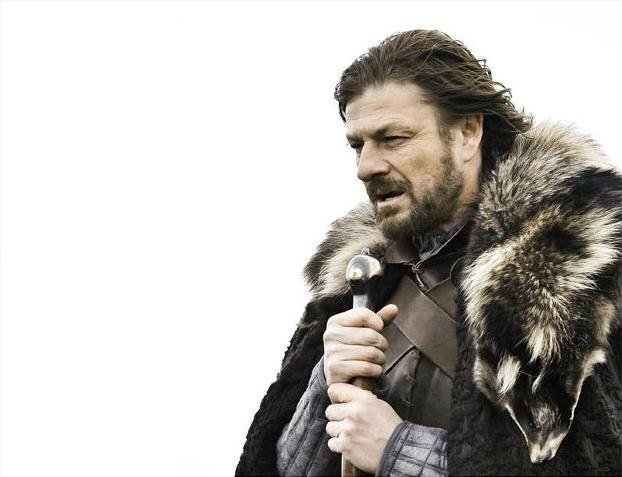 Евгений Борисов
Крепитесь, Big Data близко
О себе
Пишу на джаве с 2001
Преподаю джаву с 2003
Консультирую с 2008
Арихтектор с 2009
Пилю стартап с 2014
Техлид по биг дате с 2015
Naya technologies c 2015
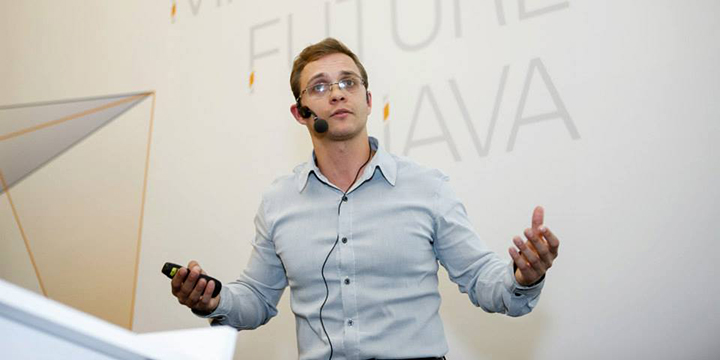 Опровержение мифов
Концептуальные мифы
Spark это какая то хрень для Hadoop-a
Spark надо писать на скале
Spark и Spring не совместимы, и вообще там всё по другому
Для Spark-а нельзя сложно писать unit тесты
Технические мифы
Broadcast – это не только для перформэнса
Датафрэймы можно использовать только для файлов со схемой
Главный миф
Главный миф:
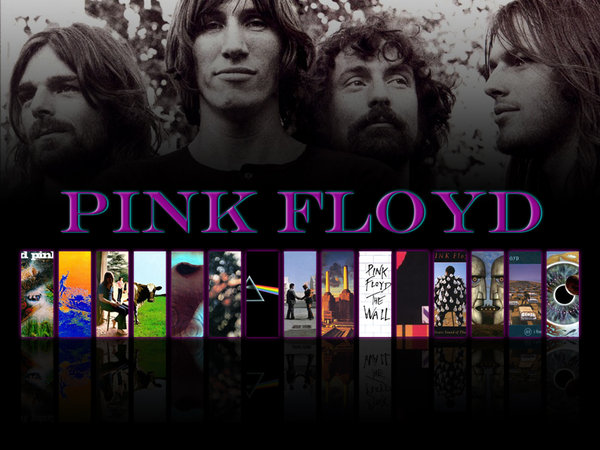 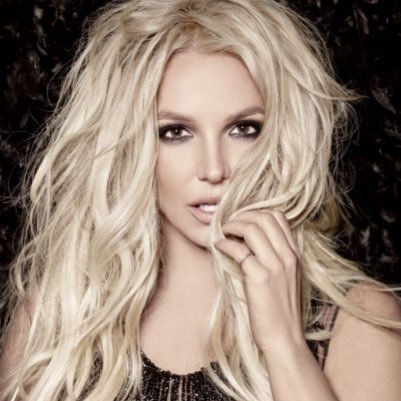 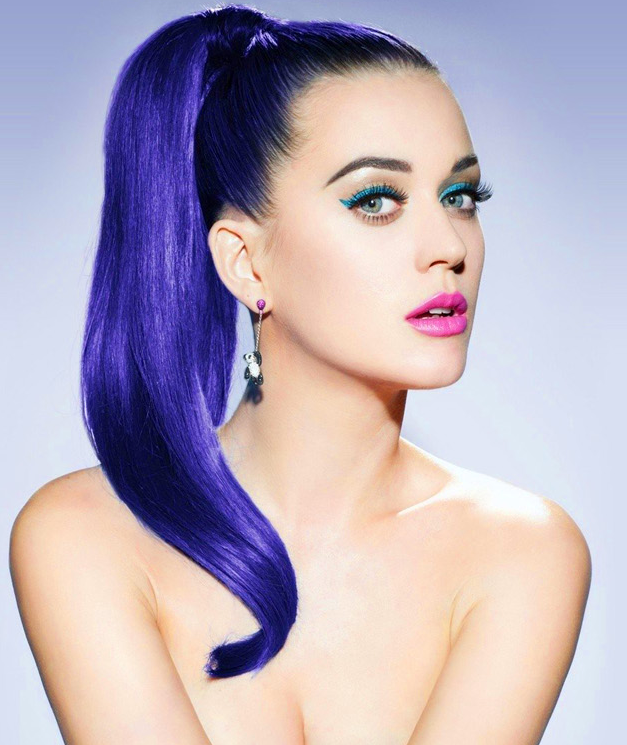 Pink Floyd это вам не Бритни Спирс или Кэтти Пери
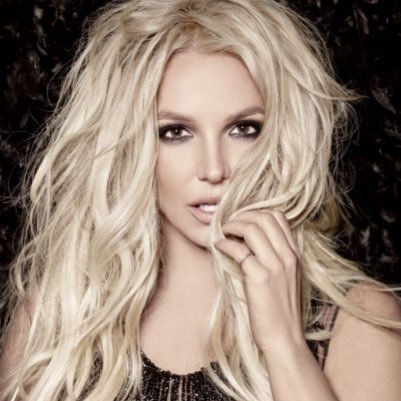 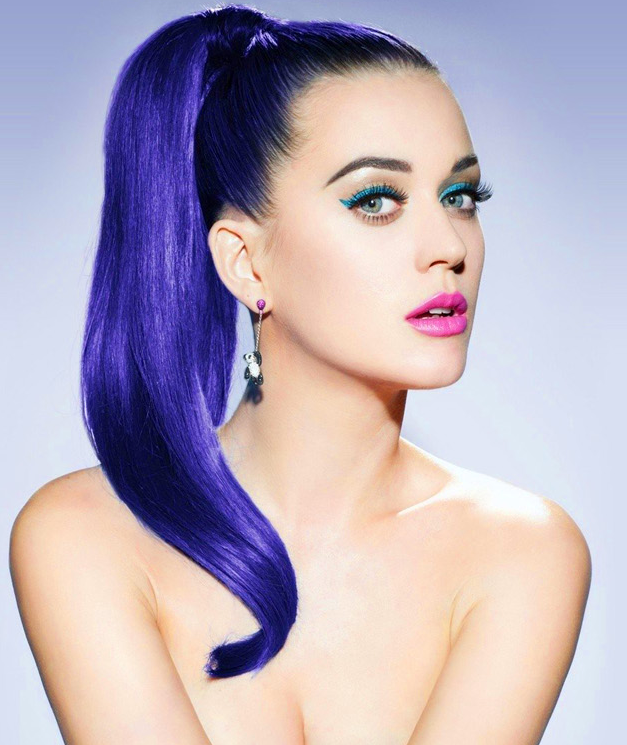 Миф первый о Spark-e и Hadoop-e
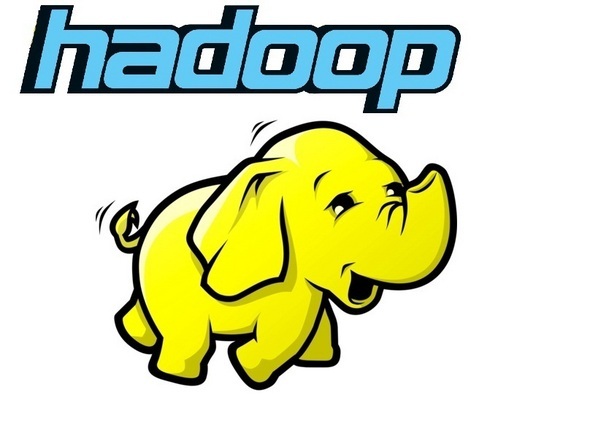 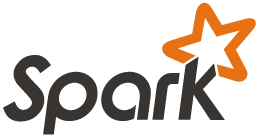 Что вообще мы знаем про Hadoop
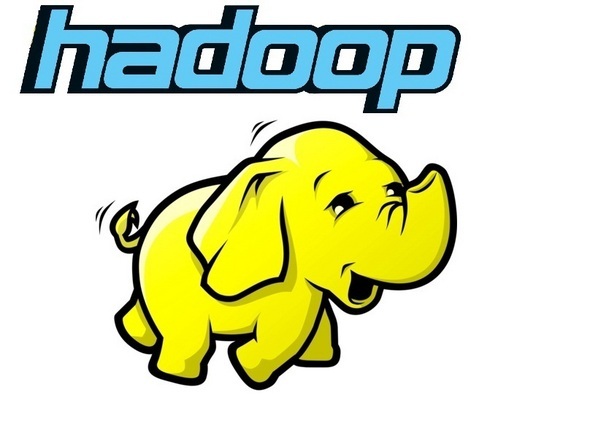 Говно ваш Hadoop
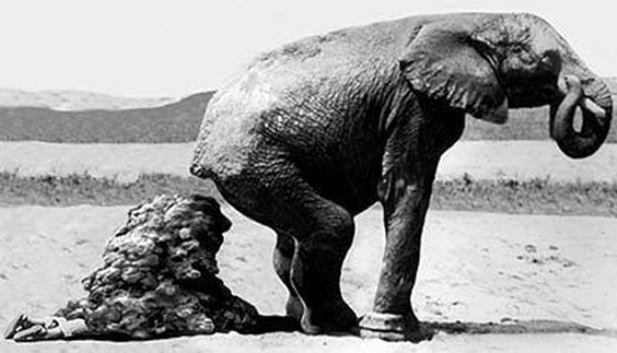 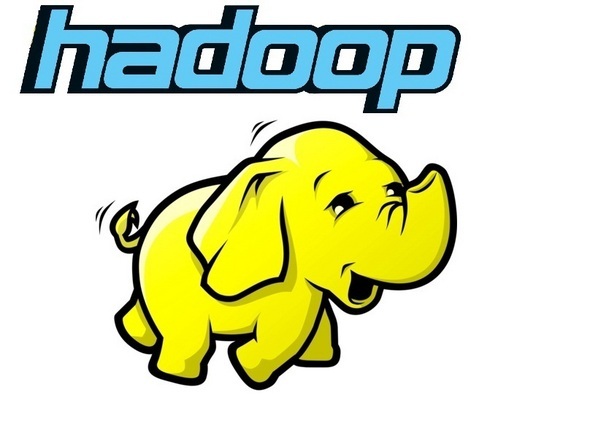 Data locality
Если гора не идёт к Магомету
Значит Магомета отпустило
Говно ваш Hadoop
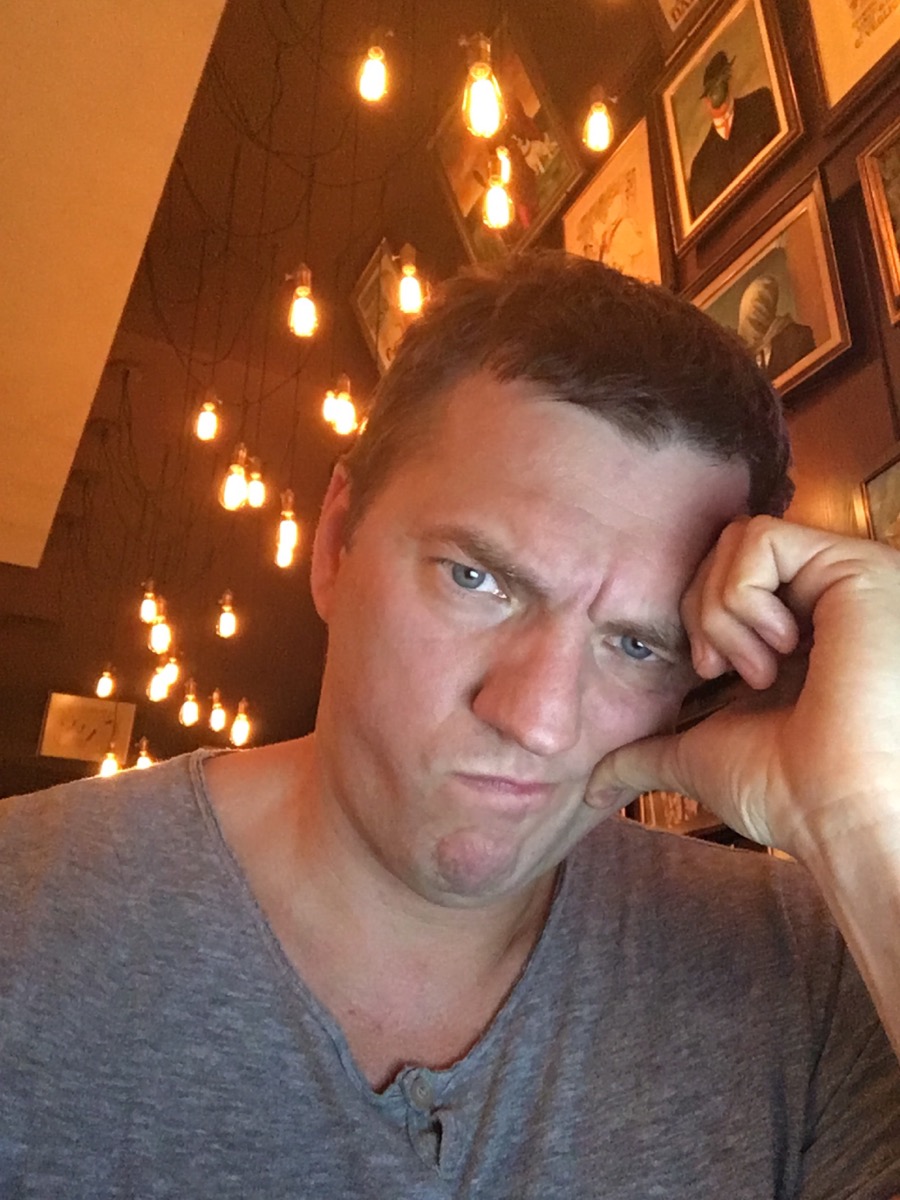 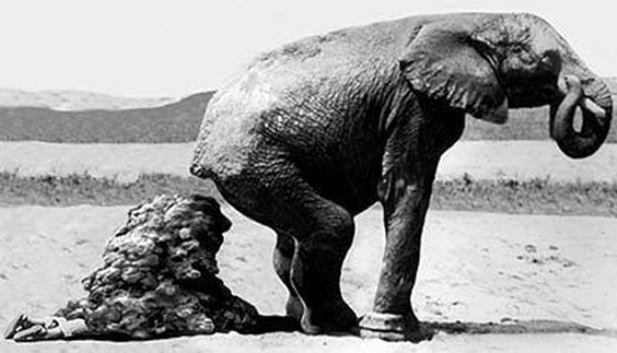 Да да, это тот же человек
И при чём тут Hadoop?
Spark
Развитие
Идея зародилась в UC Berkeley примерно в 2009
Первый релиз в 2012
В января 2016 Spark 1.6
Недавно вышел Spark 2.0.1 – но я бы подождал ещё
Сегодня Spark 1.6.2
Написан на скале  
Есть API для
Scala, Python, Java, Java 8, R
Где писать
InteliJ, Eclipse, Spark-shell, Notebooks
Запускать 
Spark-Shell, Notebooks, Spark-submit
Как обычную Джаву
Что нужно чтобы можно было запускать на кластере
Какой-нибудь cluster manager
Как оно работает на кластере
[Speaker Notes: Объяснить что код бегущий на драйвере бежит на одной машине, которая выбрана как мастер]
Driver, driver, а что такое driver?
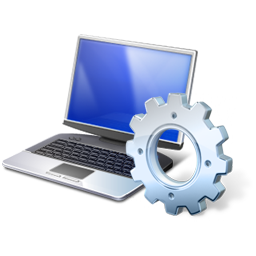 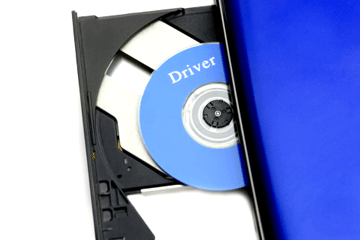 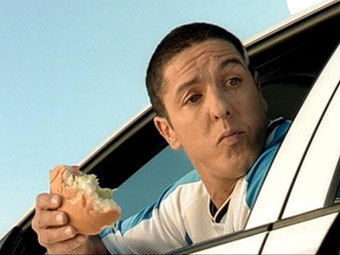 [Speaker Notes: Объяснить что код бегущий на драйвере бежит на одной машине, которая выбрана как мастер]
Что в данном контексте значит Driver
Driver program - The process running the main() function of the application and creating the SparkContext
Приложение, которое делает запросы к спарку.
Как JDBC driver
Cluster manager
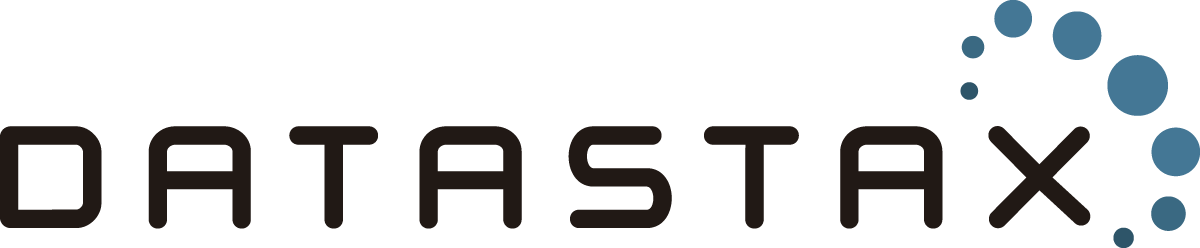 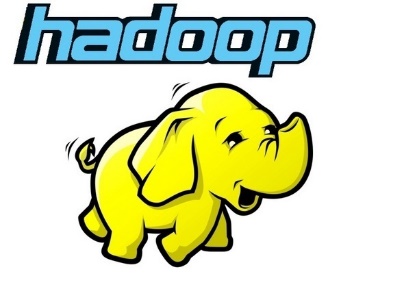 Yarn	



Mesos
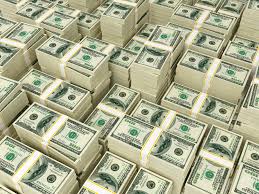 Очень важно!
Часть кода исполняется на кластере
Часть исполняется на драйвере
Spark with yarn
RDD
Distributed
Dataset
Resilient
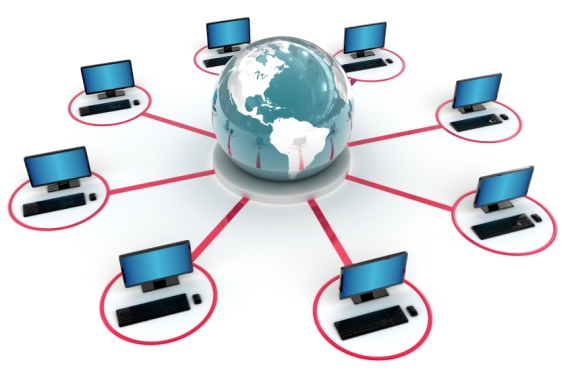 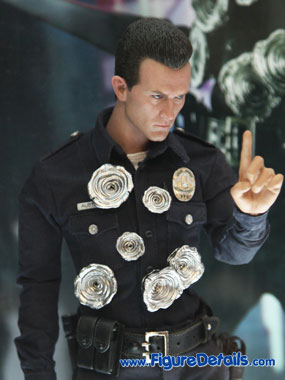 +-Stream
Как можно получить RDD?
Из файла (файлов в директории)
Из памяти (обычно используется для тестов)
Из другого RDD (ну да да, как Стримы)
Из файла / директории
// from local file systemJavaRDD<String> rdd = sc.textFile("file:/home/data/data.txt");// from Hadoop using relative path of user, who run spark applicationrdd = sc.textFile("/data/data.txt")// from hadooprdd = sc.textFile("hdfs://data/data.txt")// all files from directoryrdd = sc.textFile("s3://data/*")// all txt files from directoryrdd = sc.textFile("s3://data/*.txt")
Из памяти
А что это за sc?
SparkContext / JavaSparkContext
Main entry point for Spark functionality
SparkConf conf = new SparkConf();conf.setAppName("my spark application");conf.setMaster("local[*]");JavaSparkContext sc = new JavaSparkContext(conf);
Spark Context локально и продакшн
@Bean@Profile("LOCAL")public JavaSparkContext sc() {    SparkConf conf = new SparkConf();    conf.setAppName("music analyst");    conf.setMaster("local[1]");    return new JavaSparkContext(conf);}
@Bean@Profile("PROD")public JavaSparkContext sc() {    SparkConf conf = new SparkConf();    conf.setAppName("music analyst");    return new JavaSparkContext(conf);}
Transformations
map
flatMap
filter
mapPartitions, mapPartitionsWithIndex
sample
union, intersection, join, cogroup, cartesian (otherDataset)
distinct
reduceByKey, aggregateByKey, sortByKey
pipe
coalesce, repartition, repartitionAndSortWithinPartitions
[Speaker Notes: Sample как take, но на кластере, только возвращает RDD, причем они не будут одинаковыми
withReplacement – могут быть одинаковые]
Actions
reduce
collect
count, countByKey, countByValue
first
take, takeSample, takeOrdered
saveAsTextFile, saveAsSequenceFile, saveAsObjectFile
foreach
Rdd flow
Data
Benefit
RDD1
RDD3
RDD2
action
transformation
transformation
Выполняется на кластере
Да да, это всё Lazy как в стримах
Performance trouble
Benefit
1 минута
action
RDD5
10 минут
Data
RDD2
RDD3
RDD4
RDD1
RDD6
action
10 + 1 + 1 = 12  ?
Benefit
1 минута
Performance trouble
Benefit
1 минута
action
RDD5
10 минут
Data
RDD2
RDD3
RDD4
RDD1
RDD6
action
10 + 1 + 1 = 22  !
Benefit
1 минута
(10 х 2)
Что бы мы сделали в стримах?
Benefit
action
RDD5
Data
RDD2
RDD3
RDD4
RDD1
RDD6
collect
action
Вытащить в коллекцию, а потом создавать стрим из неё
Benefit
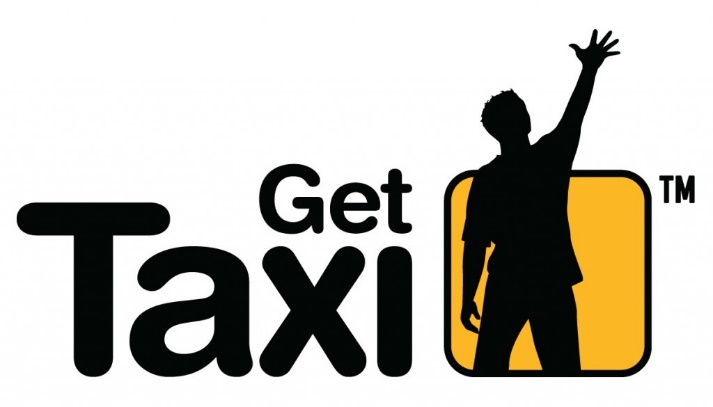 тоже так пробовали
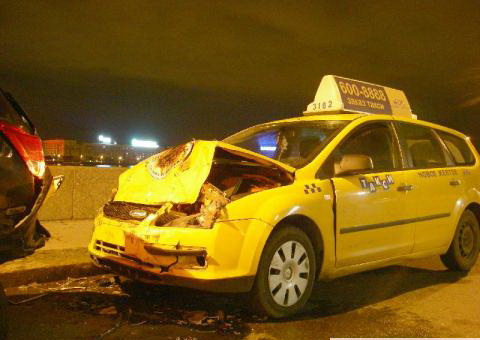 Out of memory
Что умеет Spark
Benefit
action
RDD5
Data
RDD2
RDD3
RDD4
RDD1
RDD6
persist
action
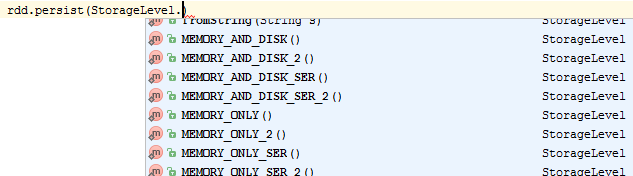 Benefit
На чём будем писать?
Scala
Java
Python
R
Что думает о Скале обычный Java developer
продвинутый
Что думает о Скале обычный Java developer
val lines = sc.textFile("data.txt")val lineLengths = lines.map(_.length)val totalLength = lineLengths.reduce(_+_)
Scala
Java
JavaRDD<String> lines = sc.textFile("data.txt");JavaRDD<Integer> lineLengths = lines.map(new Function<String, Integer>() {    @Override    public Integer call(String lines) throws Exception {        return lines.length();    }});Integer totalLength = lineLengths.reduce(new Function2<Integer, Integer, Integer>() {    @Override    public Integer call(Integer a, Integer b) throws Exception {        return a + b;    }});
Говно ваша JAVA
Все персонажи вымышлены,любое сходство с реальными людьми случайно!
val lines = sc.textFile("data.txt")val lineLengths = lines.map(_.length)val totalLength = lineLengths.reduce(_+_)
Scala
Java 8
JavaRDD<String> lines = sc.textFile("data.txt");JavaRDD<Integer> lineLengths = lines.map(String::length);int totalLength = lineLengths.reduce((a, b) -> a + b);
Миф второй – Spark надо писать на Скале
Миф второй – Spark надо писать на Скале
Миф второй – Spark надо писать на Скале
Миф второй – Spark надо писать на Скале
Миф второй – Spark надо писать на Скале
Миф второй – Spark надо писать на Скале
Миф второй – Spark надо писать на Скале
Миф второй – Spark надо писать на Скале
Чем будем крыть?
Главная проблема цитат в интернете в том, что люди слепо верят в их подлинностьВ. И. Ленин
Выписка из последнего API
The Dataset API, released as an API preview in Spark 1.6, aims to provide the best of both worlds; the familiar object-oriented programming style and compile-time type-safety of the RDD API but with the performance benefits of the Catalyst query optimizer. Datasets also use the same efficient off-heap storage mechanism as the DataFrame API.
Dataset API is designed to work equally well with both Java and Scala
Миф третий
Spark и Spring не совместимы, и вообще там всё по другому
Код покажешь?
Shared data
Или миф следующий – есть такие случаи когда без broadcasta не будет работать
Пример
Israel, +9725423632Israel, +9725454232Israel, +9721454232Israel, +9721454232Spain, +34441323432
Spain, +34441323432Israel, +9725423232Israel, +9725423232
Spain, +34441323432Russia, +78123343434Russia, +78123343434
Пример
Israel, +9725423632Israel, +9725454232Israel, +9721454232Israel, +9721454232Spain, +34441323432
Spain, +34441323432Israel, +9725423232Israel, +9725423232
Spain, +34441323432Russia, +78123343434Russia, +78123343434
Пример
Israel, OrangeIsrael, OrangeIsrael, PelephoneIsrael, PelephoneIsrael, Hot MobileIsrael, OrangeRussia, MegaphoneRussia, MTC
Пример
OrangeOrangePelephonePelephoneHot MobileOrangeMegaphoneMTC
Пример
Israel, +9725423632Israel, +9725454232Israel, +9721454232Israel, +9721454232Spain, +34441323432
Spain, +34441323432Israel, +9725423232Israel, +9725423232
Spain, +34441323432Russia, +78123343434Russia, +78123343434
public interface CommonConfig {    Operator getOperator(String phone);    List<String> countries();}
Это не эффективно
@Servicepublic class HrenoviyService {    @Autowired    private CommonConfig config;        public JavaRDD<String> resolveOperatorNames(JavaRDD<Tuple2<String,String>> pairs){
        return 
		pairs.filter(pair-> config.countries().contains(pair._1))
                .map(pair-> config.getOperator(pair._2).getName());    }}
Broadcast
А в чём проблема?
Нарушение инверсии контроля
ЧО?
И в чём проблема?
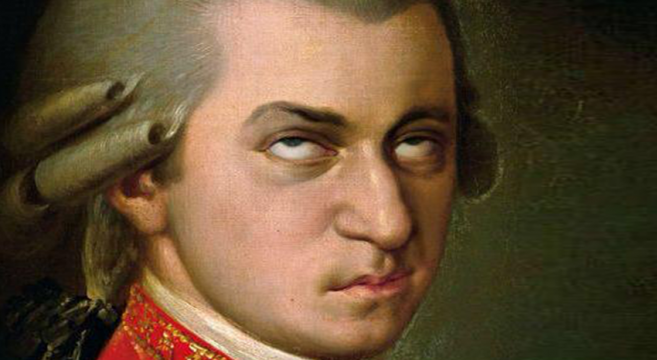 @Servicepublic class HrenoviyService {    @Autowired    private JavaSparkContext sc;    @Autowired    private CommonConfig commonConfig;    private Broadcast<CommonConfig> configBroadcast;    @PostConstruct    public void wrapWithBroadCast(){        configBroadcast = sc.broadcast(commonConfig);    }    public JavaRDD<String> resolveOperatorNames(JavaRDD<Tuple2<String,String>> pairs){
        return pairs.filter(pair-> configBroadcast.value().countries().contains(pair._1))
                .map(pair-> configBroadcast.value().getOperator(pair._2).getName());    }}
[Speaker Notes: Нарушение инверсии контроля
Много копи паста]
Нарушение инверсии контроля
Ну так себе нарушение,не контекст же Спринга инжектим
Не убедил
Много копи паста
Не так уж и много, пара строчек
Не убедил
@Autowired    private JavaSparkContext sc;    @Autowired    private CommonConfig commonConfig;    private Broadcast<CommonConfig> configBroadcast;    @PostConstruct    public void wrapWithBroadCast(){        configBroadcast = sc.broadcast(commonConfig);    }}
Технический спарковый код в бизнес логике
А он у тебя всё равно где то будет в бизнес логике
Не убедил
Но не в каждом же сервисе, которому нужен броадкаст
…
Не убедил
Дополнительные сложности для тестов
Они и так не 100% unit тесты
Не убедил
Есть ещё аргумент
Убедил
Есть ещё аргумент
Caused by: java.io.NotSerializableException: com.inwhite.HrenoviyService
Serialization stack:
	- object not serializable (class: com.inwhite.HrenoviyService, value: com.inwhite.HrenoviyService@4fa4f485)
	- element of array (index: 0)
	- array (class [Ljava.lang.Object;, size 1)
	- field (class: java.lang.invoke.SerializedLambda, name: capturedArgs, type: class [Ljava.lang.Object;)
	- object (class java.lang.invoke.SerializedLambda, SerializedLambda[capturingClass=class com.inwhite.HrenoviyService, functionalInterfaceMethod=org/apache/spark/api/java/function/Function.call:(Ljava/lang/Object;)Ljava/lang/Object;, implementation=invokeSpecial com/inwhite/PopularWordsResolver.lambda$mostUsedWords$29bd749d$1:(Ljava/lang/String;)Ljava/lang/Boolean;, instantiatedMethodType=(Ljava/lang/String;)Ljava/lang/Boolean;, numCaptured=1])
	- writeReplace data (class: java.lang.invoke.SerializedLambda)
	- object (class com.inwhite.HrenoviyService$$Lambda$6/1775488894, com.inwhite. com.inwhite.HrenoviyService $$Lambda$6/1775488894@5ec1963c)
	- field (class: org.apache.spark.api.java.JavaRDD$$anonfun$filter$1, name: f$1, type: interface org.apache.spark.api.java.function.Function)
	- object (class org.apache.spark.api.java.JavaRDD$$anonfun$filter$1, <function1>)
	at org.apache.spark.serializer.SerializationDebugger$.improveException(SerializationDebugger.scala:40)
	at org.apache.spark.serializer.JavaSerializationStream.writeObject(JavaSerializer.scala:47)
	at org.apache.spark.serializer.JavaSerializerInstance.serialize(JavaSerializer.scala:101)
	at org.apache.spark.util.ClosureCleaner$.ensureSerializable(ClosureCleaner.scala:301)
	... 44 more
Ну тогда так
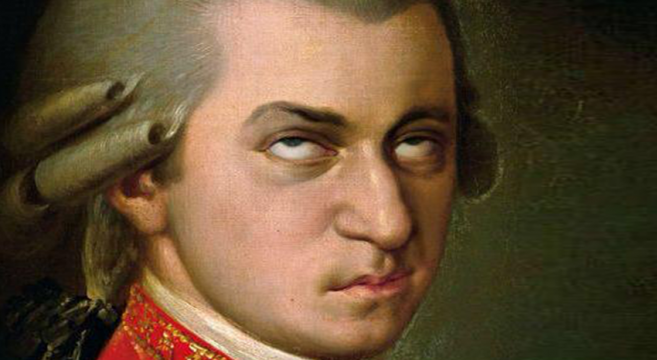 @Servicepublic class HrenoviyService {    @Autowired    private CommonConfig commonConfig;    public JavaRDD<String> resolveOperatorNames(JavaRDD<Tuple2<String,String>> pairs){        return pairs.filter(pair-> commonConfig.countries().contains(pair._1))                .map(pair->commonConfig.getOperator(pair._2).getName());    }}
Ну тогда так
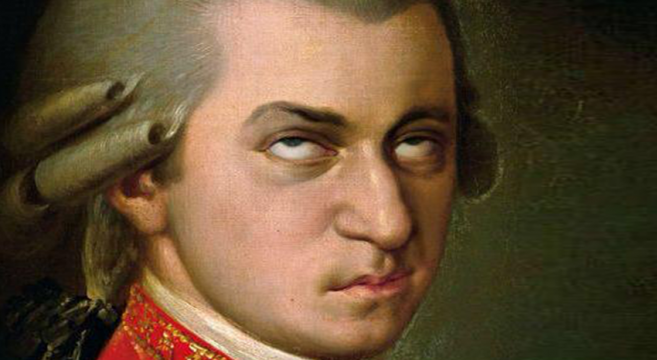 //@Servicepublic class HrenoviyService {//    @Autowired    private Broadcast<CommonConfig> commonConfig;    public void setCommonConfig(Broadcast<CommonConfig> commonConfig) {        this.commonConfig = commonConfig;    }    public JavaRDD<String> resolveOperatorNames(JavaRDD<Tuple2<String,String>> pairs){        return pairs.filter(pair-> commonConfig.value().countries().contains(pair._1))                .map(pair->commonConfig.value().getOperator(pair._2).getName());    }}
Ну тогда так
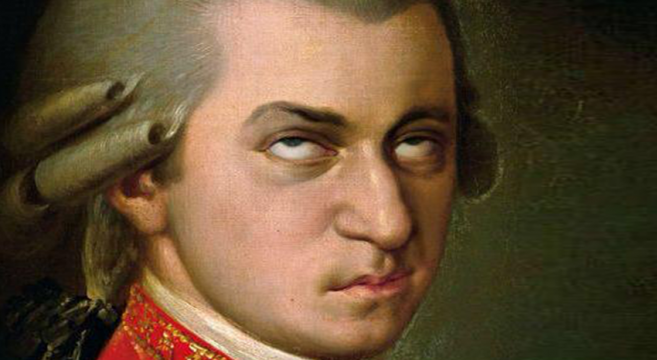 @Configuration@ComponentScan(basePackages = "ppt")public class SpringConfig {    @Autowired    private CommonConfig commonConfig;    @Bean    public HrenoviyService hrenoviyService(){        HrenoviyService hrenoviyService = new HrenoviyService();        hrenoviyService.setCommonConfig(sc().broadcast(commonConfig));        return hrenoviyService;    }    @Bean    public JavaSparkContext sc() {        SparkConf conf = new SparkConf();        conf.setAppName("songs");        conf.setMaster("local[*]");        return new JavaSparkContext(conf);    }}
Иди и сделай правильно
Ты сейчас опять будешь рассказывать про BeanPostProcessor-ы?
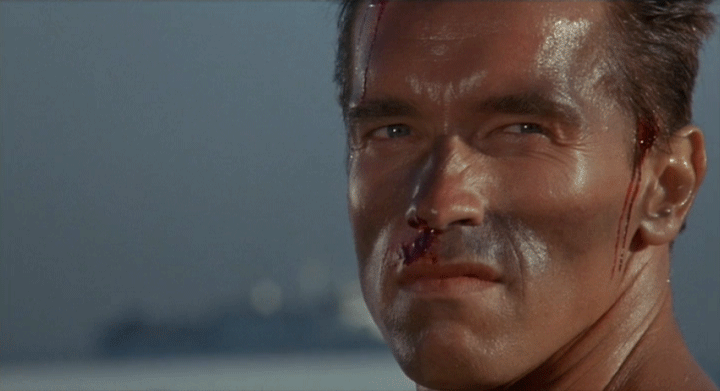 Ты сейчас опять будешь рассказывать про BeanPostProcessor-ы?
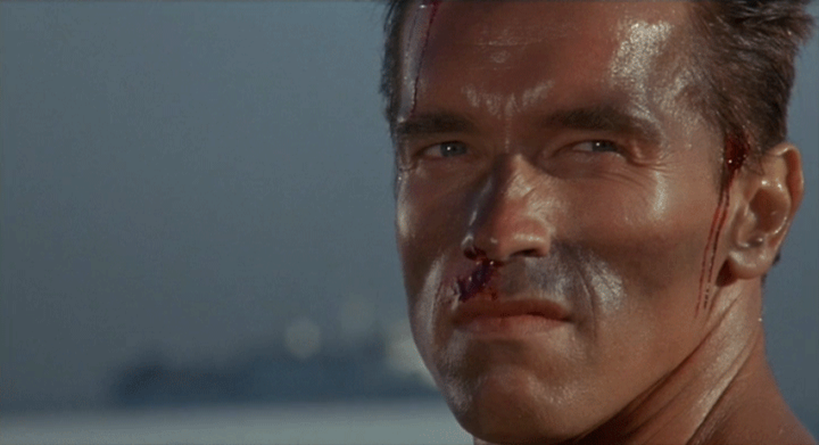 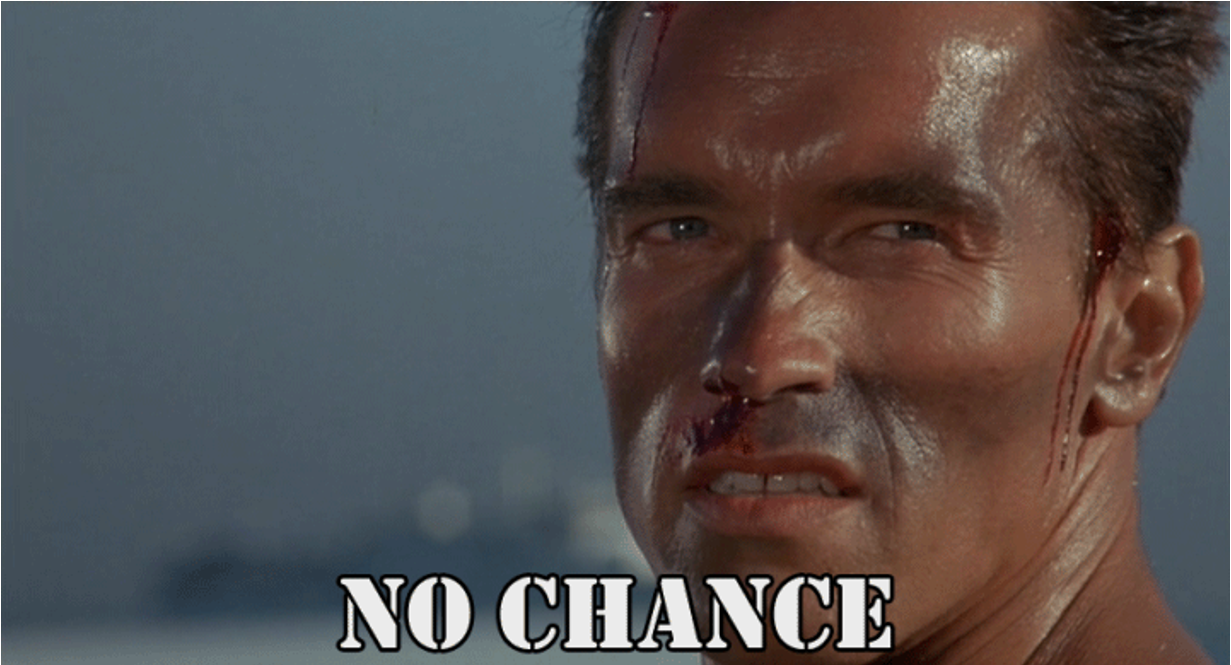 Сравнение синтаксиса
Сравнение синтаксиса
Говно ваша JAVA 8
Все персонажи вымышлены,любое сходство с реальными людьми случайно!
Чем будем крыть?
Чем будем крыть?
DataFrames
Со Spark-a 2 Datasets
Dataframes – since 1.3
DataFrame is a distributed collection of data organized into named columns
Под капотом RDD, но там много оптимизаций
Датафрэймы требуют меньше памяти, если их умно использовать
Можно создать из hive таблиц, json подобных файлов, обычных RDD, внешних баз данных, и из всего имеющего структуру
Имеет очень широкий DSL
Cвязан с SqlContext
Dataframes methods and functions
Agg, columns, count, distinct, drop, dropDuplicates, filter
groupBy, orderBy, registerTable, schema, show, select, where, withColumn
Немного методов Датафрэймов
Agg, columns, count, distinct, drop, dropDuplicates, filter
groupBy, orderBy, registerTable, schema, show, select, where, withColumn
dataFrame.registerTempTable("finalMap");
DataFrame frame = sqlContext.sql("select cl_id, cl_grp_id, dk_org_snw, dk_org_hnw, 
         dk_org_cnp, dk_dir, dk_dat, DK_TIM_HR as dk_tim_hr, dk_spe, dk_sgt, dk_pet, dk_sgs, dk_sbp,\n" +        "SUM(slu_atpt) slu_atpt, SUM(slu_succ) slu_succ, SUM(slu_fail) slu_fail, SUM(slu_dly) slu_dly\n" +        "FROM finalMap f join tdtim t on f.dk_tim = t.DK_TIM\n" +        "WHERE dk_pet IN (1, 4)\n" +        "group by cl_id, cl_grp_id, dk_org_snw, dk_org_hnw, dk_org_cnp, dk_dir, dk_dat, DK_TIM_HR,
        dk_spe, dk_sgt, dk_pet, dk_sgs, dk_sbp").toDF();
Не говорите ему про SqlContext
Почему я не люблю sql нигде
DataFrame dataFrame1 = sqlContext.sql("select  tdmco.CL_ID as cl_id, \n" +        "\t\ttmdcl.CL_GRP_ID as cl_grp_id, \n" +        "\t\ttdpet.DK_PET as dk_pet, \n" +        "\t\ttdsgt.DK_SGT as dk_sgt, \n" +        "\t\ttdsgs.DK_SGS as dk_sgs, \n" +        "\t\ttddir.DK_DIR as dk_dir, \n" +        "\t\ttdorg.DK_ORG as dk_org_cnp,\n" +        "\t\tcase when data.INBOUND_IND = 0 then tdorg.DK_ORG when data.INBOUND_IND = 1 then tdmco.CL_ID end as dk_org_hnw,\n" +        "\t\tcase when data.INBOUND_IND = 1 then tdorg.DK_ORG when data.INBOUND_IND = 0 then tdmco.CL_ID end as dk_org_snw,\n" +        "\t\ttddat.DK_DAT as dk_dat,\n" +        "\t\ttdtim.DK_TIM as dk_tim,\n" +        "\t\tcast(case when spe1.DK_SPE is not null then spe1.DK_SPE when spe2.DK_SPE is not null then spe2.DK_SPE when spe3.DK_SPE is not null then spe3.DK_SPE else 0 end as bigint) as dk_spe,\n" +        "\t\tcast(-999 as bigint) as dk_sgl, \n" +        "\t\tcast(-999 as bigint) as dk_adt,\n" +        "\t\tcast(0 as bigint) as dk_sbp,\n" +        "\t\tdata.IMSI as dd_imsi,\n" +        "\t\tMSISDN as dd_msisdn_min, \n" +        "\t\tMSC as dd_msc, \n" +        "\t\tHLR as dd_hlr, \n" +        "\t\tSGSN_GT as dd_sgsn_gt, \n" +        "\t\tSGSN_IP as dd_sgsn_ip,\n" +        "\t\tcast(1 as bigint) as slu_atpt,\n" +        "\t\tcast(case when data.STATUS = 'OK' then 1 else 0 end as bigint) as slu_succ,\n" +        "\t\tcast(case when data.STATUS = 'Reject' then 1 else 0 end as bigint) as slu_fail,\n" +        "\t\tcast(((unix_timestamp(substring(data.TIME_END,1,19))*1000)+(substring(data.TIME_END,21,3)))-((unix_timestamp(substring(data.TIME,1,19))*1000)+(substring(data.TIME,21,3))) as double) as slu_dly, \n" +        "\t\tdata.STATUS as status\n" +        "\t\t-- first_value(tmdsbsprf.PRF_ID) OVER (PARTITION BY tdmco.CL_ID,data.IMSI ORDER BY length(tmdsbsprf.MATCH_STR) desc,tmdsbsprf.MATCH_START) AS sbs_prf_if,\n" +        "from data left join tdmco on (data.OWNER_CODE=tdmco.MCO_TAP_CD)\n" +        "left join tmdcl on (tdmco.CL_ID=tmdcl.CL_ID)\n" +        "left join tdpet on (data.OPCODE=tdpet.PET_CD)\n" +        "left join tdsgt on (case when data.OPCODE = 2 then 'C' when data.OPCODE = 23 then 'P' end = tdsgt.SGT_CD)\n" +        "left join tdsgs on (case when data.STATUS = 'OK' then 'S' when data.STATUS = 'Reject' then 'F' end = tdsgs.SGS_CD)\n" +        "left join tddir on (case when data.INBOUND_IND = 0 then 'V' when data.INBOUND_IND = 1 then 'O' end = tddir.DIR_CD)\n" +        "left join tdorg on (data.OP_ID = tdorg.ORG_TAP_CD)\n" +        "left join tddat on (to_date(data.TIME) = to_date(tddat.DAT))\n" +        "left join tdtim on (substring(data.TIME,12,8) = tdtim.TIM)\n" +        "left join tdspe as spe1 on (case when data.STATUS = 'Reject' and data.MAP_ERR is null and TCAP_ERR is null then 255 end = spe1.SPE_CD and spe1.SPE_CAT = 'MAP')\n" +        "left join tdspe as spe2 on (case when data.TCAP_ERR is null or (data.MAP_ERR is not null and data.TCAP_ERR is not null) then data.MAP_ERR end = spe2.SPE_CD and spe2.SPE_CAT = 'MAP')\n" +        "left join tdspe as spe3 on (case when data.MAP_ERR is null and data.TCAP_ERR is not null then data.TCAP_ERR end = spe3.SPE_CD and spe3.SPE_CAT = 'TCAP')\n" +        "-- left join tmdsbsprf on (tdmco.CL_ID = tmdsbsprf.org_tech_id and SUBSTR(data.IMSI, tmdsbsprf.MATCH_START, LENGTH(tmdsbsprf.MATCH_STR)) = tmdsbsprf.MATCH_STR and to_date(data.TIME) between to_date(tmdsbsprf.VLD_FROM) and to_date(tmdsbsprf.VLD_TO))").toDF();
Dataframes methods and functions
abs, cos, asin, isnull, not, rand, sqrt, when, expr, bin, atan, ceil, floor, factorial, greatest, least, log, log10, pow, round, sin, toDegrees, toRadians, md5, ascii, base64, concat, length, lower, ltrim, unbase64, repeat, reverse, split, substring, trim, upper, datediff, year, month, hour, last_day, next_day, dayofmonth, explode, udf
Dataframes methods and functions
abs, cos, asin, isnull, not, rand, sqrt, when, expr, bin, atan, ceil, floor, factorial, greatest, least, log, log10, pow, round, sin, toDegrees, toRadians, md5, ascii, base64, concat, length, lower, ltrim, unbase64, repeat, reverse, split, substring, trim, upper, datediff, year, month, hour, last_day, next_day, dayofmonth, explode, udf
Код покажешь?
Миф четвёртый
Датафрэймы можно использовать только для файлов со схемой
Функций много, но если надо свою?
@Componentpublic class GarbageFilter implements UDF1<String,Boolean> {    @AutowireBroadcast    private Broadcast<UserConfig> userConfig;    public String udfName(){return "notGarbage";}    @Override    public Boolean call(String word) throws Exception {        return ! userConfig.value().garbage.contains(word);    }}
Как пользоваться UDF функциями?
@Servicepublic class PopularWordsResolverWithUDF {    @Autowired    private GarbageFilter garbageFilter;    @Autowired    private SQLContext sqlContext;    @PostConstruct    public void registerUdf(){        sqlContext.udf().register(garbageFilter.udfName(),garbageFilter, DataTypes.BooleanType);    }    public List<String> mostUsedWords(DataFrame dataFrame, int amount) {        DataFrame sorted = dataFrame.withColumn("words", lower(column("words")))
                                                .filter(callUDF(garbageFilter.udfName(),column("words")))…
Итоги и выводы
Hadoop нуждается в Спарке, а не наоборот
Можно отлично обойтись без Скалы
Можно использовать привычный вам подход:
Инверсия контроля, Spring, Шаблоны проектирования
Можно прекрасно писать тесты
Можно везде (ну почти) пользоваться Датафрэймами 
И главное:
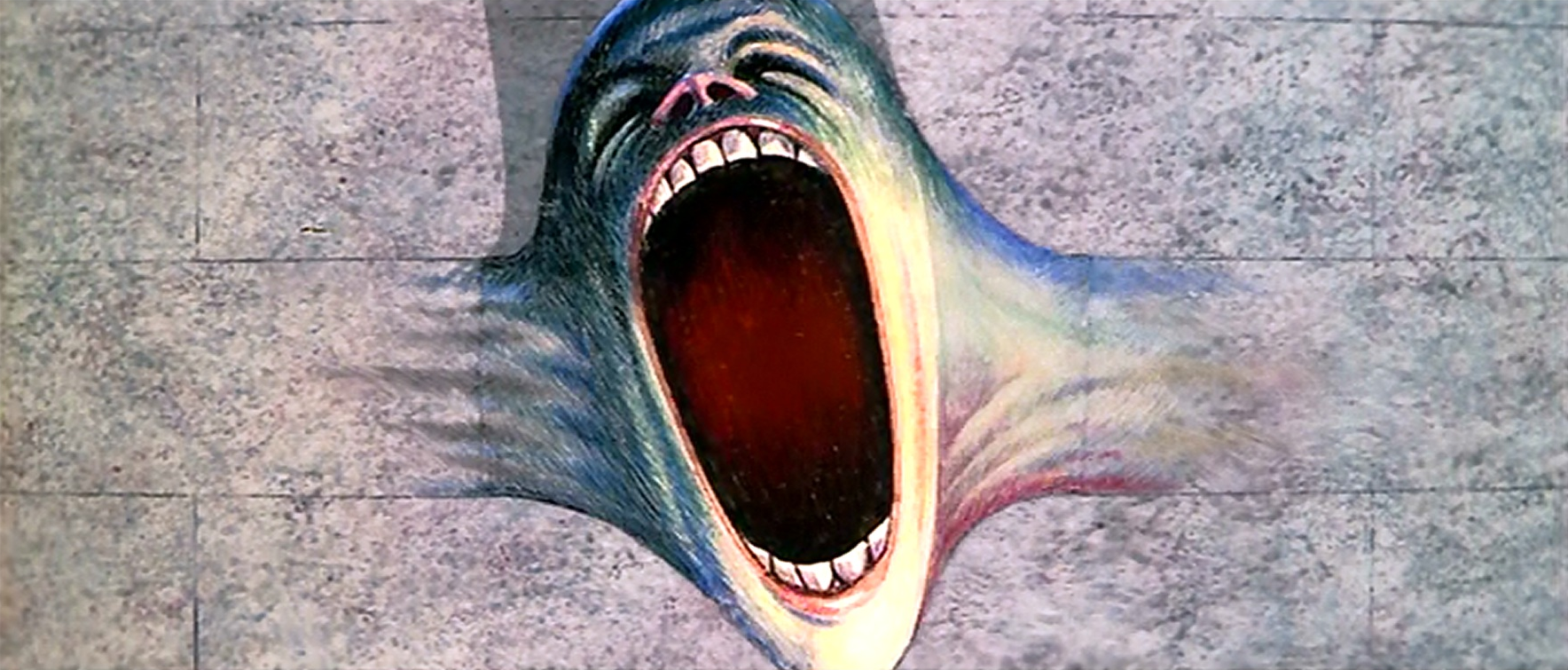 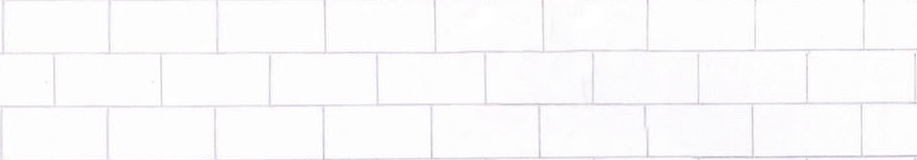 Pink Floyd не попса!!!
Спасибо Баруху и Егору за предоставленные фото
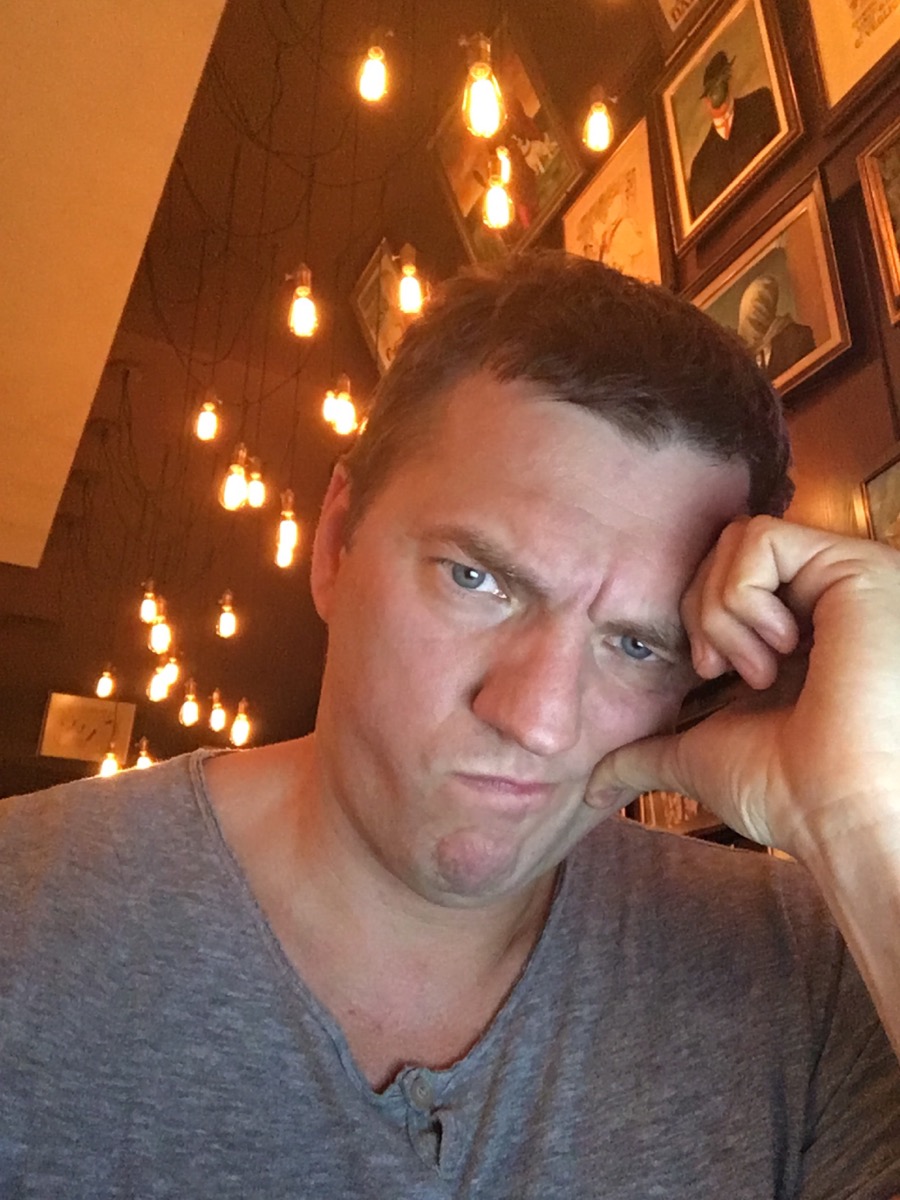 Спасибо моей дочке за предоставленные тексты песен
Все остальные персонажи вымышлены,любое сходство с реальными людьми случайно!